International Organization Summit
SS.7.C.4.2 Recognize government and citizen participation in international organizations.
Government and citizen participation in international organizations
[Speaker Notes: Students will identify major international organizations in which government plays a role.
Students will recognize that international organizations may be located in the United States.
Students will describe ways that individual citizens and government can seek participation in international organizations.
Students will examine the ways that government and individuals may support international organizations.]
How would you define it?
International organization
Nongovernmental organization
Intergovernmental organization
[Speaker Notes: Ask students if they have ever heard of an “international organization”. Write this term on the board. Have students provide an explanation of what they think it is and any examples they might be able to think of.  

An international organization is an organization with an international membership, scope, or presence. (Definition from http://www.intergovernmentalorganizations.org/whatis.asp)

Explain that international organizations can be divided into two categories:
An intergovernmental organization or a non-governmental organization]
International Organizations
An international organization is an organization with an international membership, scope, or presence. 
Made up of several countries
Non-governmental organizations
A not-for-profit group, principally independent from government, which is organized on a local, national or international level to address issues in support of the public good.
Intergovernmental organizations
A public or governmental organization created by treaty or agreement between states.
These can be domestic (in the United States) or international organizations
[Speaker Notes: An international organization is an organization with an international membership, scope, or presence. (Definition from http://www.intergovernmentalorganizations.org/whatis.asp)

Explain that international organizations can be divided into two categories:
An intergovernmental organization (IGO) is a public or governmental organization created by treaty or agreement between states. (Defined by Georgetown Law Library)
A non-governmental organization is a not-for-profit group, principally independent from government, which is organized on a local, national or international level to address issues in support of the public good. (Defined by United Nations Rule of Law)]
You will read about an organization and identify:
Founding year
Organization headquarters
Purpose of the organization
How governments and/or individuals can participate in your organization
Today you will become representatives of an international organization.
International Organization Summit
[Speaker Notes: Divide the class into 7 groups for the International Organization Summit Activity. Tell students will be serving as representatives for an international organization. Provide each group one International Organization Fact Sheet (each group should have a different international organization). Distribute Handout B – Summit Talking Points. Students will need to complete the Summit Talking Points handout for their organization. 
Students will now participate in a jigsaw activity. Once students have completed the Talking Points handout, jigsaw the students so each newly formed group, or “Summit Meeting”, has a representative from each organization (see Teacher Handout A for how to do a jigsaw). In their new groups, students will need to complete the Summit Talking Points handout.  Students should present their organization while students complete their handout. Students should emphasize the importance of their organization to the international community. 

Debrief the activity. After the summit meetings have concluded, students will return to their original groups. In their original groups they will compare what they learned about other organizations. Debrief the activity using the following slides and the teacher guide provided.]
NAFTA North Atlantic Free Trade Agreement
Intergovernmental Organization/Agreement
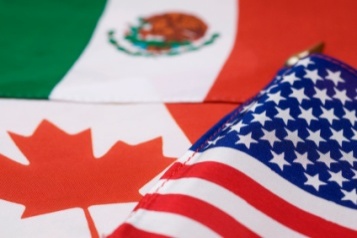 [Speaker Notes: Sources: 
http://www.ustr.gov/trade-agreements/free-trade-agreements/north-american-free-trade-agreement-nafta
http://www.fas.usda.gov/itp/policy/nafta/nafta.asp
http://www.naftanow.org/results/default_en.asp]
NATONorth Atlantic Treaty Organization
Intergovernmental Organization
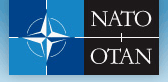 [Speaker Notes: Source:  http://www.nato.int/nato-welcome/]
[Speaker Notes: https://www.youtube.com/watch?v=4gCbS0FFqqQ]
International Committee of the Red Cross
Non-governmental Organization
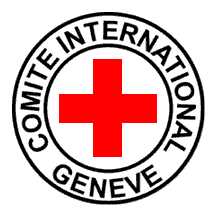 [Speaker Notes: http://www.icrc.org/eng/who-we-are/overview-who-we-are.htm]
United Nations
Intergovernmental Organization
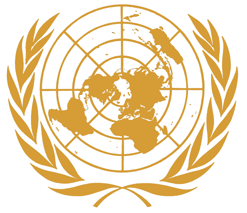 [Speaker Notes: http://www.un.org/en/aboutun/index.shtml]
[Speaker Notes: https://www.youtube.com/watch?v=bHmXZXsABm0]
UNICEFUnited Nations Children’s Emergency Fund
Intergovernmental Organization
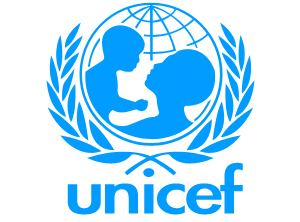 [Speaker Notes: http://www.unicef.org/about/who/index_introduction.html]
[Speaker Notes: https://www.youtube.com/watch?v=Rk8cUPZA3qs]
World Court
Intergovernmental Organization
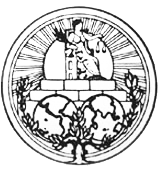 [Speaker Notes: http://www.icj-cij.org/court/index.php?p1=1]
World Trade Organization
Intergovernmental Organization
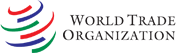 [Speaker Notes: http://www.wto.org/english/thewto_e/whatis_e/wto_dg_stat_e.htm]
Check for Understanding
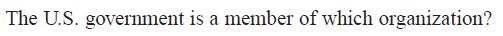 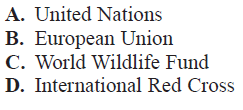 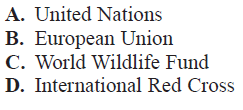 [Speaker Notes: Have the students independently write down their answer and ask students to explain how they made their decision.]